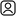 Zya Melca
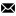 zya,melca8@gmail.com
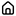 Aikmel Lombok Timut
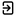 Detile Profile